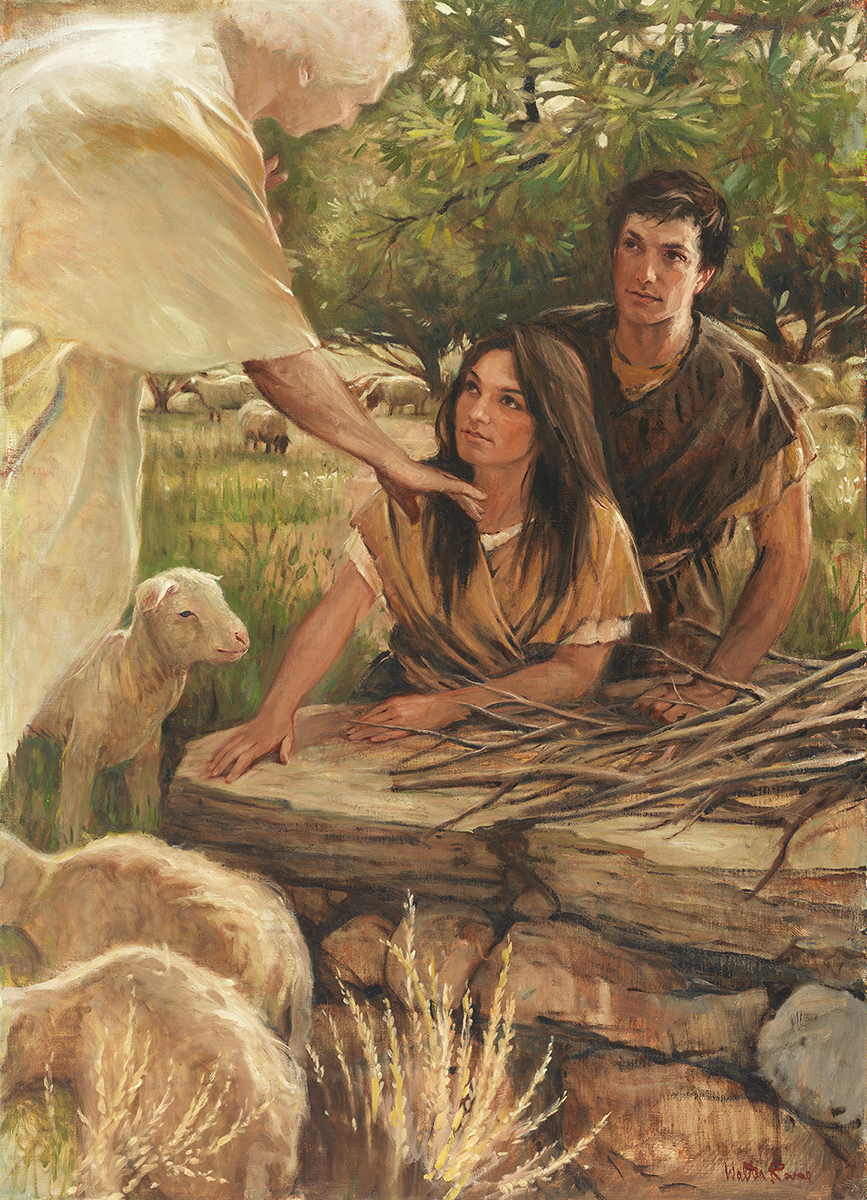 SEMINARY
Old Testament
LESSON 160
Malachi 4
LESSON 160
Malachi 4:1-4
“Malachi prophesies of the fate of the wicked and the righteous at the Second Coming”
LESSON 160
What would happen to a tree if we eliminated one of its vital parts?
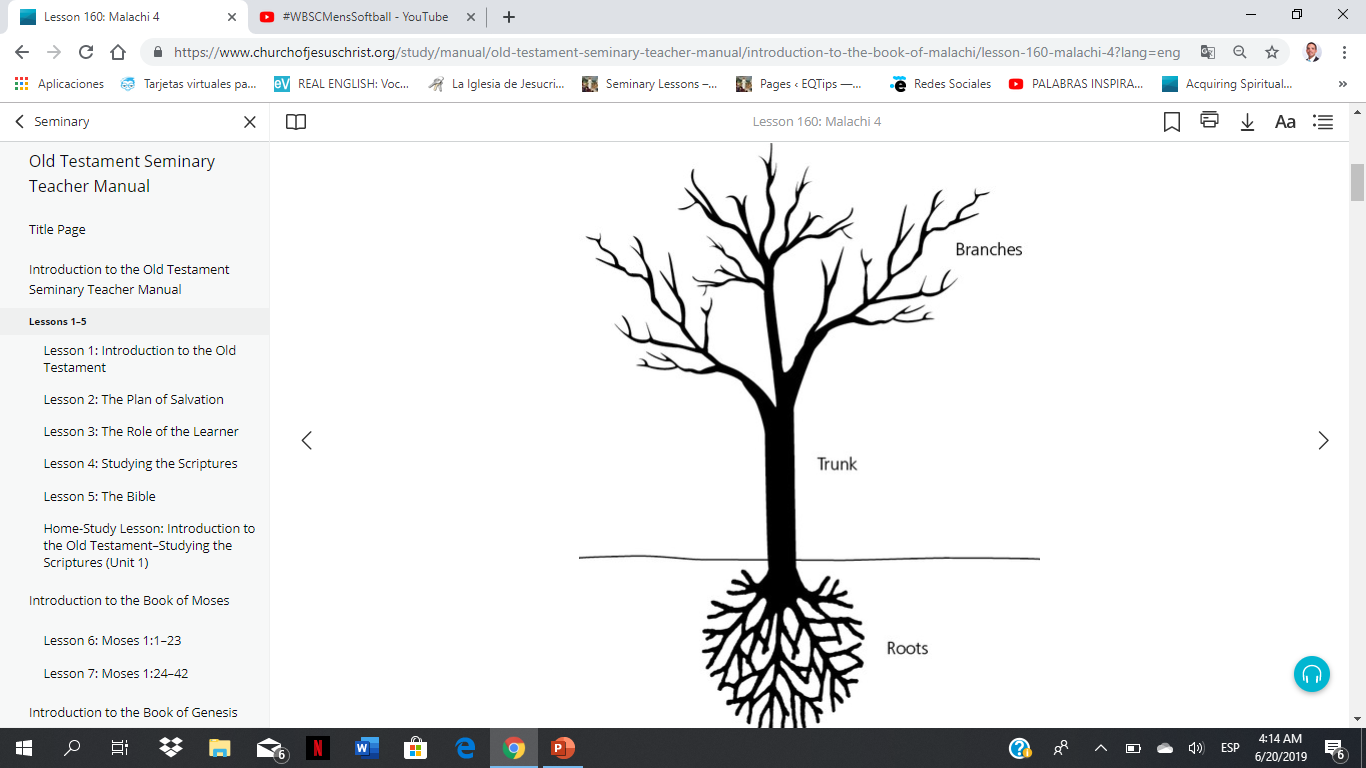 What might the branches and roots represent?
Malachi 4:1
For, behold, the day cometh, that shall burn as an oven; and all the proud, yea, and all that do wickedly, shall be stubble: and the day that cometh shall burn them up, saith the Lord of hosts, that it shall leave them neither root nor branch.
What will the proud and wicked experience at the Second Coming of the Lord?
What do you think the phrase “it shall leave them neither root nor branch” means for the wicked?
LESSON 160
Malachi 4:2-3
2 ¶ But unto you that fear my name shall the Sun of righteousness arise with healing in his wings; and ye shall go forth, and grow up as calves of the stall.
3 And ye shall tread down the wicked; for they shall be ashes under the soles of your feet in the day that I shall do this, saith the Lord of hosts.
What will the righteous experience when the Lord comes again?
What principle can we learn from these verses about what the Lord provides through His Atonement to those who fear or reverence Him?
if we reverence and obey the Lord, we will experience the power and protection of the Atonement.
What are specific ways we can reverence and obey the Lord?
Why does reverencing and obeying the Lord enable us to experience His power and protection?
LESSON 160
Malachi 4:5-6
“Malachi prophesies that Elijah will do a great work before the Second Coming of Jesus Christ”
LESSON 160
Malachi 4:5-6
5 ¶ Behold, I will send you Elijah the prophet before the coming of the great and dreadful day of the Lord:
6 And he shall turn the heart of the fathers to the children, and the heart of the children to their fathers, lest I come and smite the earth with a curse.
Whom did the Savior say He would send before the Second Coming?
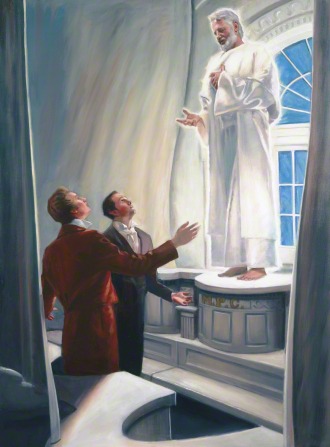 Who is Elijah?
What do you think the phrase “turn the heart of the fathers to the children, and the heart of the children to their fathers” (Malachi 4:6) means?
LESSON 160
“Now, the word turn here should be translated bind, or seal” (Teachings of Presidents of the Church: Joseph Smith[2007], 472).
What is the purpose of the coming of Elijah?
Why do you think binding or sealing families together is important to Heavenly Father?
How has the prophecy about Elijah in Malachi 4:5-6 been fulfilled?
LESSON 160
President Henry B. Eyring of the First Presidency.
“Many of your ancestors died never having the chance to accept the gospel and to receive the blessings and promises you have received. …
“… There are more temples across the earth than there have ever been. More people in all the world have felt the Spirit of Elijah move them to record the identities and facts of their ancestors’ lives. There are more resources to search out your ancestors than there have ever been in the history of the world. The Lord has poured out knowledge about how to make that information available worldwide through technology that a few years ago would have seemed a miracle. …
“… When you were baptized, your ancestors looked down on you with hope. Perhaps after centuries, they rejoiced to see one of their descendants make a covenant to find them and to offer them freedom. In your reunion, you will see in their eyes either gratitude or terrible disappointment. Their hearts are bound to you. Their hope is in your hands. You will have more than your own strength as you choose to labor on to find them” (“Hearts Bound Together,” Ensign or Liahona, May 2005, 77, 79-80).
What is our role in binding families together in the last days?
What will happen as we fulfill our responsibility to do family history and temple work for our ancestors?
LESSON 160
Elder Jeffrey R. Holland of the Quorum of the Twelve Apostles:
“Elijah restored the sealing powers whereby ordinances that were sealed on earth were also sealed in heaven. That would affect all priesthood ordinances but was particularly important for the sealing of families down through the generations of time, for without that link no family ties would exist in the eternities, and indeed the family of man would have been left in eternity with ‘neither root [ancestors] nor branch [descendants]’ [Malachi 4:1].
“Inasmuch as such a sealed, united, celestially saved family of God is the ultimate purpose of mortality, any failure here would have been a curse indeed, rendering the entire plan of salvation ‘utterly wasted’ [D&C 2:3]” (Christ and the New Covenant: The Messianic Message of the Book of Mormon [1997], 297–98).
As we do family history and temple work, our hearts will be turned to our ancestors and we will help prepare the earth for the Second Coming of Jesus Christ.
Why do our hearts turn to our ancestors when we do their family history and temple work?
What experiences have you had with doing family history and temple work for your own ancestors?
LESSON 160